Наш друг-светофор
Автор: Иванова Надежда Владимировна
Воспитатель ГБДОУ детский сад № 356 Московского района Санкт-Петербурга 2013 год.
Светофор-наш друг
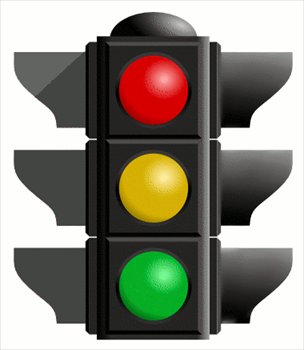 Днем и ночью я горю,

 Все сигналы подаю,

 Есть три цвета у меня,

 Как зовут меня друзья?

(Светофор.)
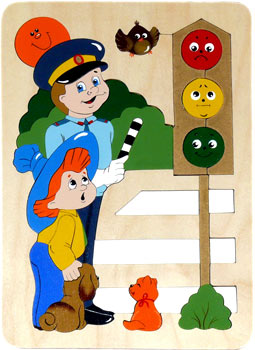 Перейти через дорогу
Вам на улицах всегда
И подскажут, и помогут
Говорящие цвета!
Если свет зажегся красный, 
 Значит, двигаться опасно.
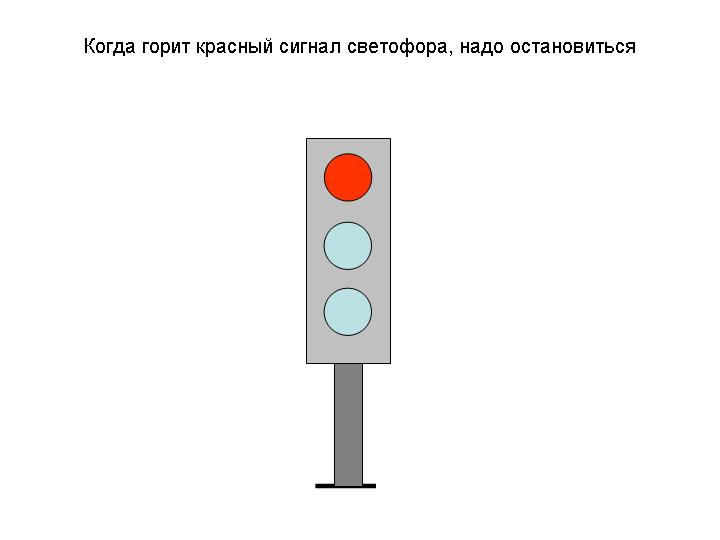 Желтый свет — предупрежденье: 
 Жди сигнала для движенья.
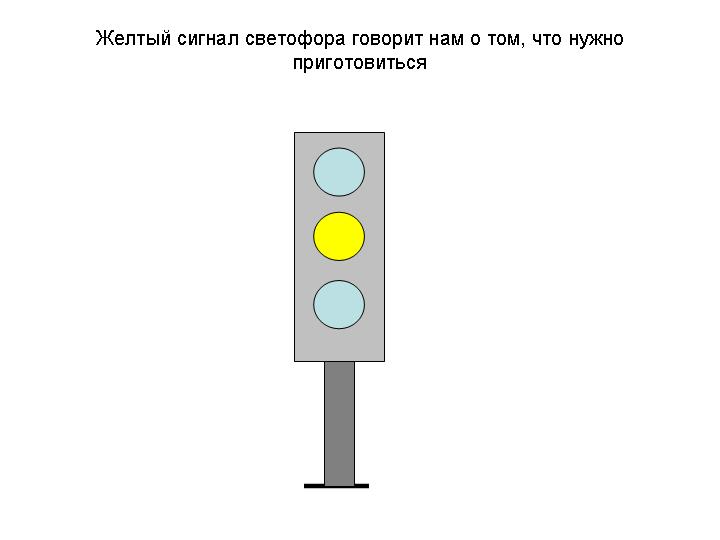 Свет зеленый говорит: 
 «Проходите, путь открыт!»
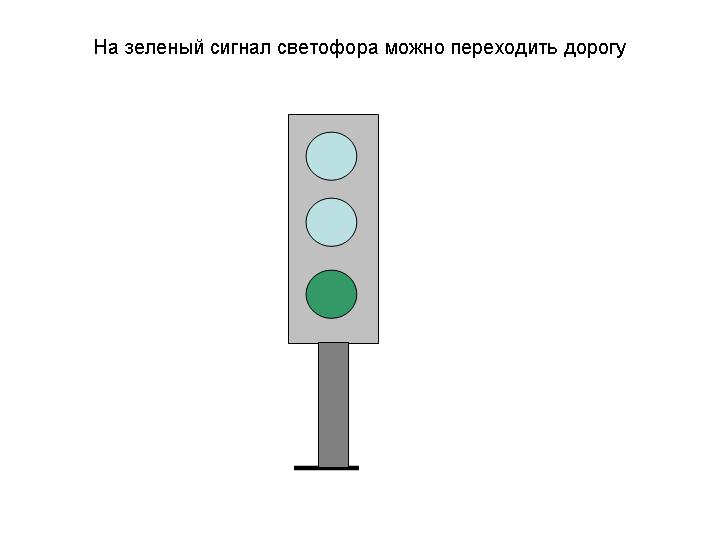 Светофоры бывают разные:
-для пешеходов                        -для транспорта
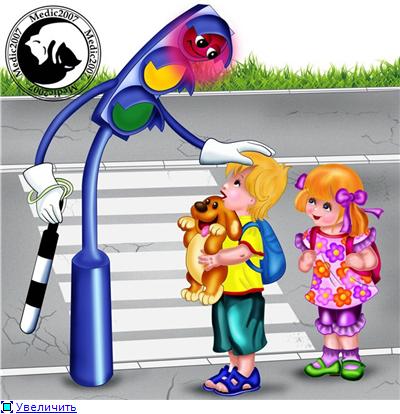 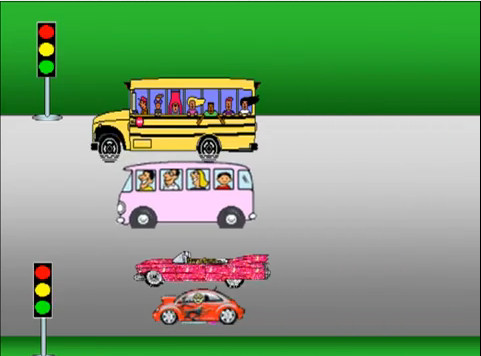 Для пешеходов:
Для машин:
Для трамвая:
Нужно запомнить
Цвет зеленый –
Проходи!
Желтый –
Малость погоди.
Ну, а если красный –
Стой, дружок!
Опасно
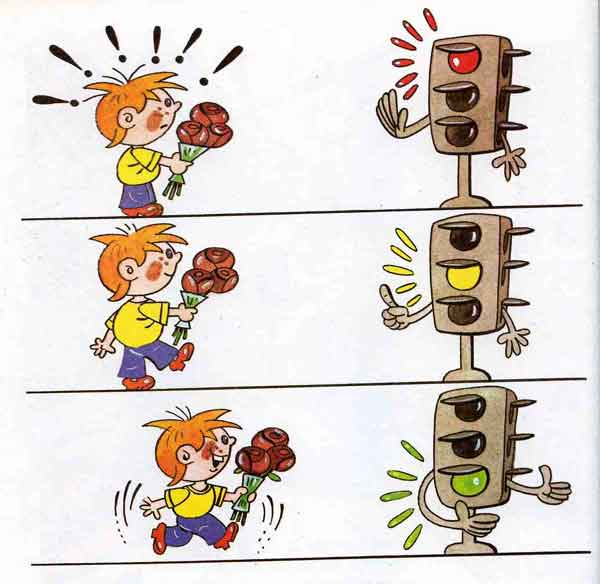 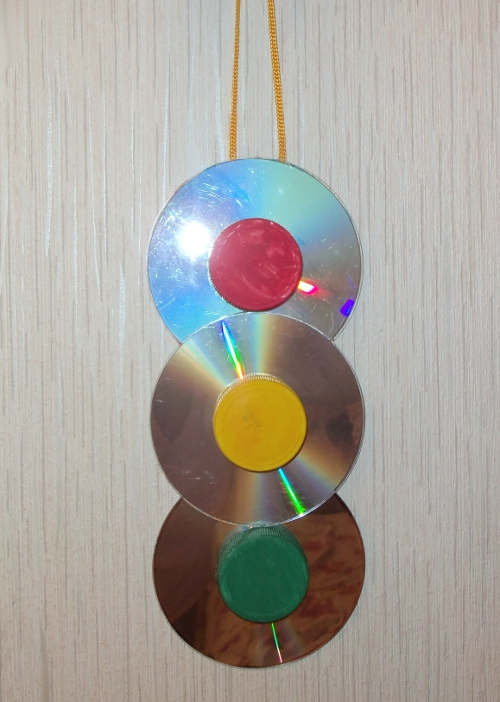 Давайте с Вами смастерим вот такой светофор.




А теперь поиграем!